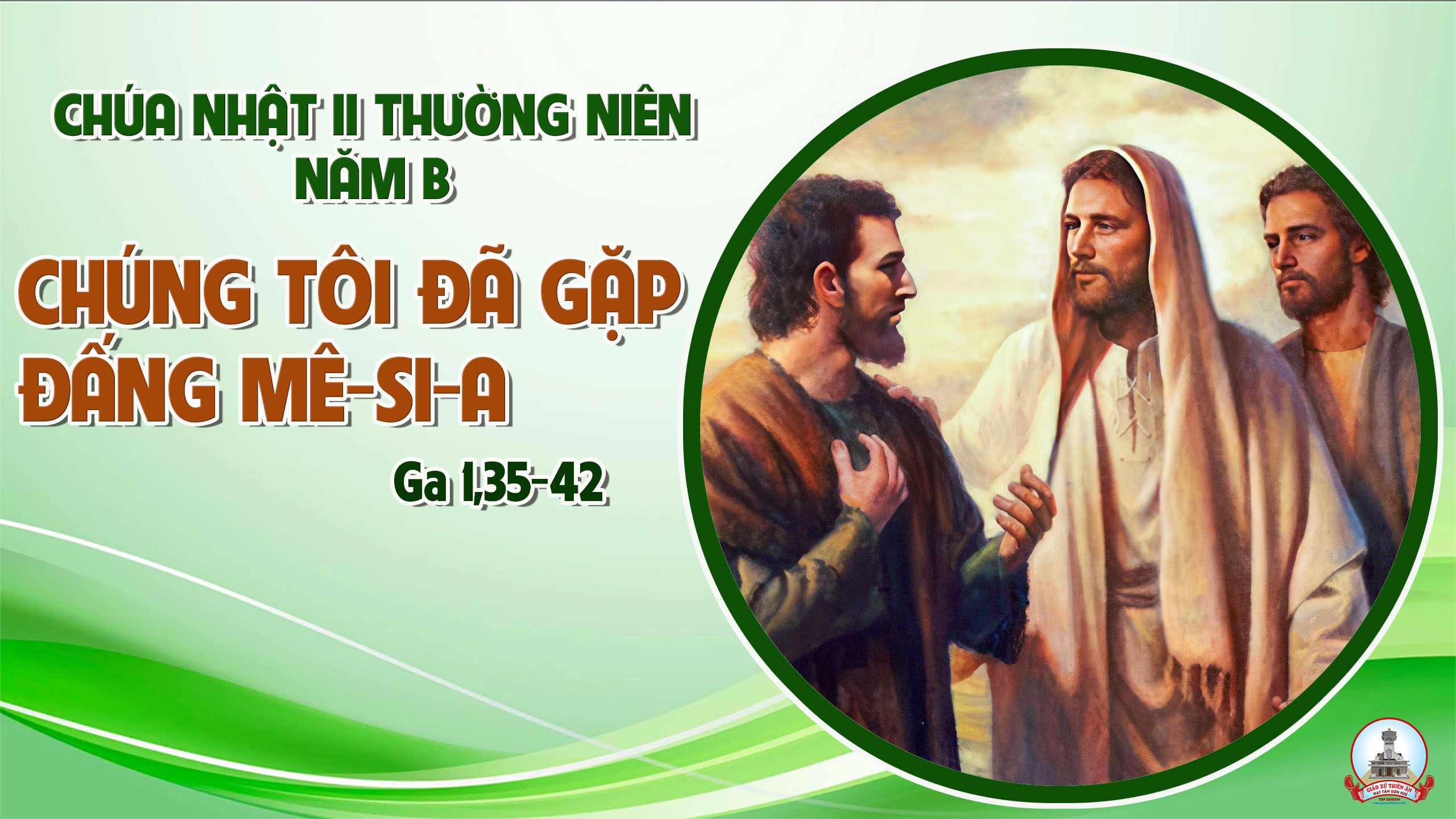 Ca Nhập LễCon Hân HoanLm. Nguyễn Duy
Đk: Con hân hoan vui sướng khi vào đền thánh Chúa Trời. Con say sưa ca hát, chúc khen tình Chúa muôn đời.
Tk1: Lang thang trên dòng đời nhiều khi con lạc lối. Những ước mơ lâu rồi, về bên Chúa nghỉ ngơi.
Đk: Con hân hoan vui sướng khi vào đền thánh Chúa Trời. Con say sưa ca hát, chúc khen tình Chúa muôn đời.
Tk2:  Cô đơn trong tình trần đời cho con lệ đắng. Thấm thía thân bẽ bàng cậy trông Chúa ủi an.
Đk: Con hân hoan vui sướng khi vào đền thánh Chúa Trời. Con say sưa ca hát, chúc khen tình Chúa muôn đời.
Tk3: Qua bao ngày đợi chờ, hồn con mơ về Chúa. Những lúc đêm trăng mờ, nguyện dâng Chúa tình thơ.
Đk: Con hân hoan vui sướng khi vào đền thánh Chúa Trời. Con say sưa ca hát, chúc khen tình Chúa muôn đời.
Tk4: Như đêm lạnh hoang tàn, hằng mong muôn giọt nắng. Những lúc con u buồn, cậy trông Chúa nhiều hơn.
Đk: Con hân hoan vui sướng khi vào đền thánh Chúa Trời. Con say sưa ca hát, chúc khen tình Chúa muôn đời.
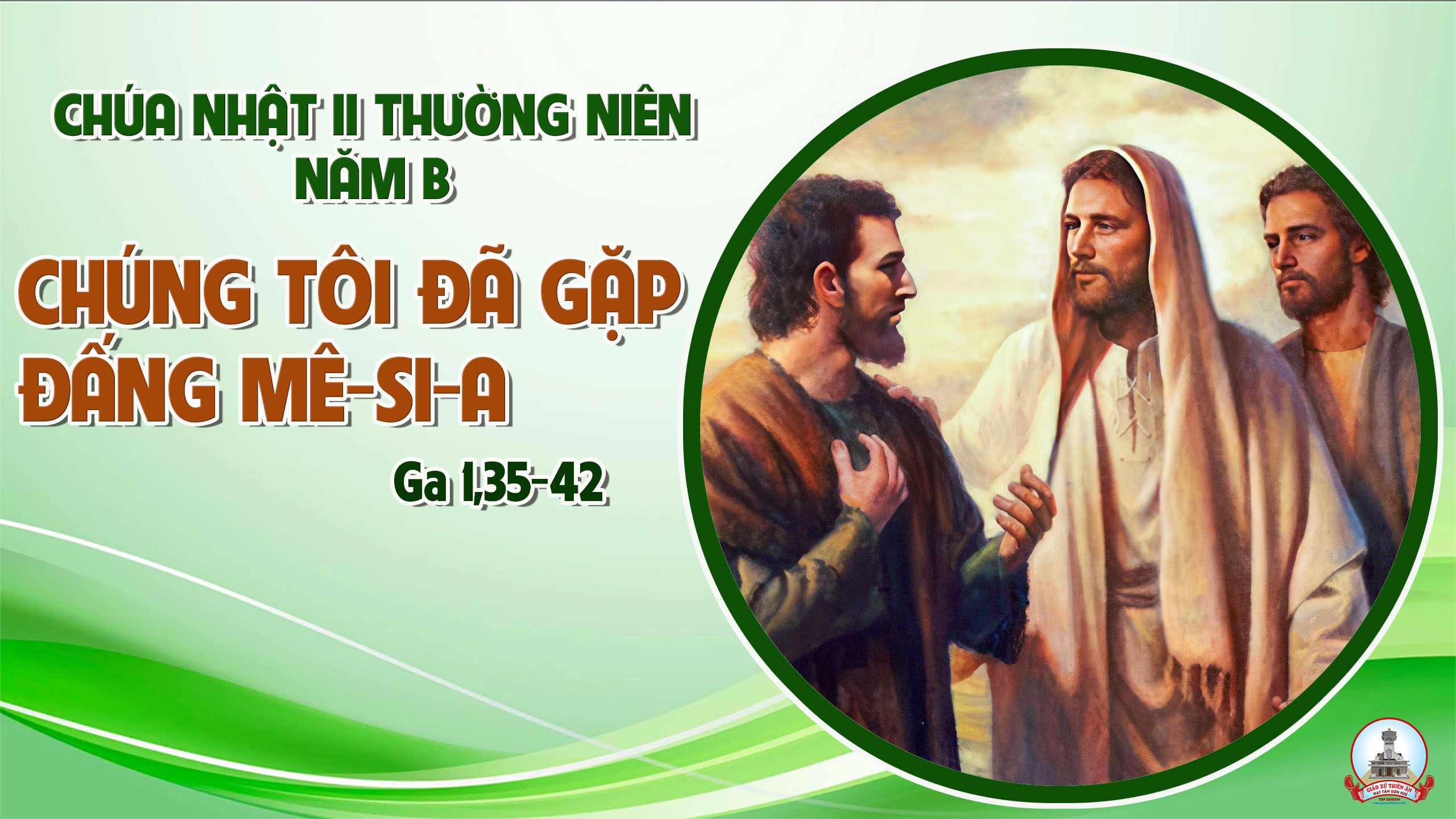 KINH VINH DANH
Chủ tế: Vinh danh Thiên Chúa trên các tầng trời.A+B: Và bình an dưới thế cho người thiện tâm.
A: Chúng con ca ngợi Chúa.
B: Chúng con chúc tụng Chúa. A: Chúng con thờ lạy Chúa. 
B: Chúng con tôn vinh Chúa.
A: Chúng con cảm tạ Chúa vì vinh quang cao cả Chúa.
B: Lạy Chúa là Thiên Chúa, là Vua trên trời, là Chúa Cha toàn năng.
A: Lạy con một Thiên Chúa,            Chúa Giêsu Kitô.
B: Lạy Chúa là Thiên Chúa, là Chiên Thiên Chúa là Con Đức Chúa Cha.
A: Chúa xóa tội trần gian, xin thương xót chúng con.
B: Chúa xóa tội trần gian, xin nhậm lời chúng con cầu khẩn.
A: Chúa ngự bên hữu Đức Chúa Cha, xin thương xót chúng con.
B: Vì lạy Chúa Giêsu Kitô, chỉ có Chúa là Đấng Thánh.
Chỉ có Chúa là Chúa, chỉ có Chúa là đấng tối cao.
A+B: Cùng Đức Chúa Thánh Thần trong vinh quang Đức Chúa Cha. 
Amen.
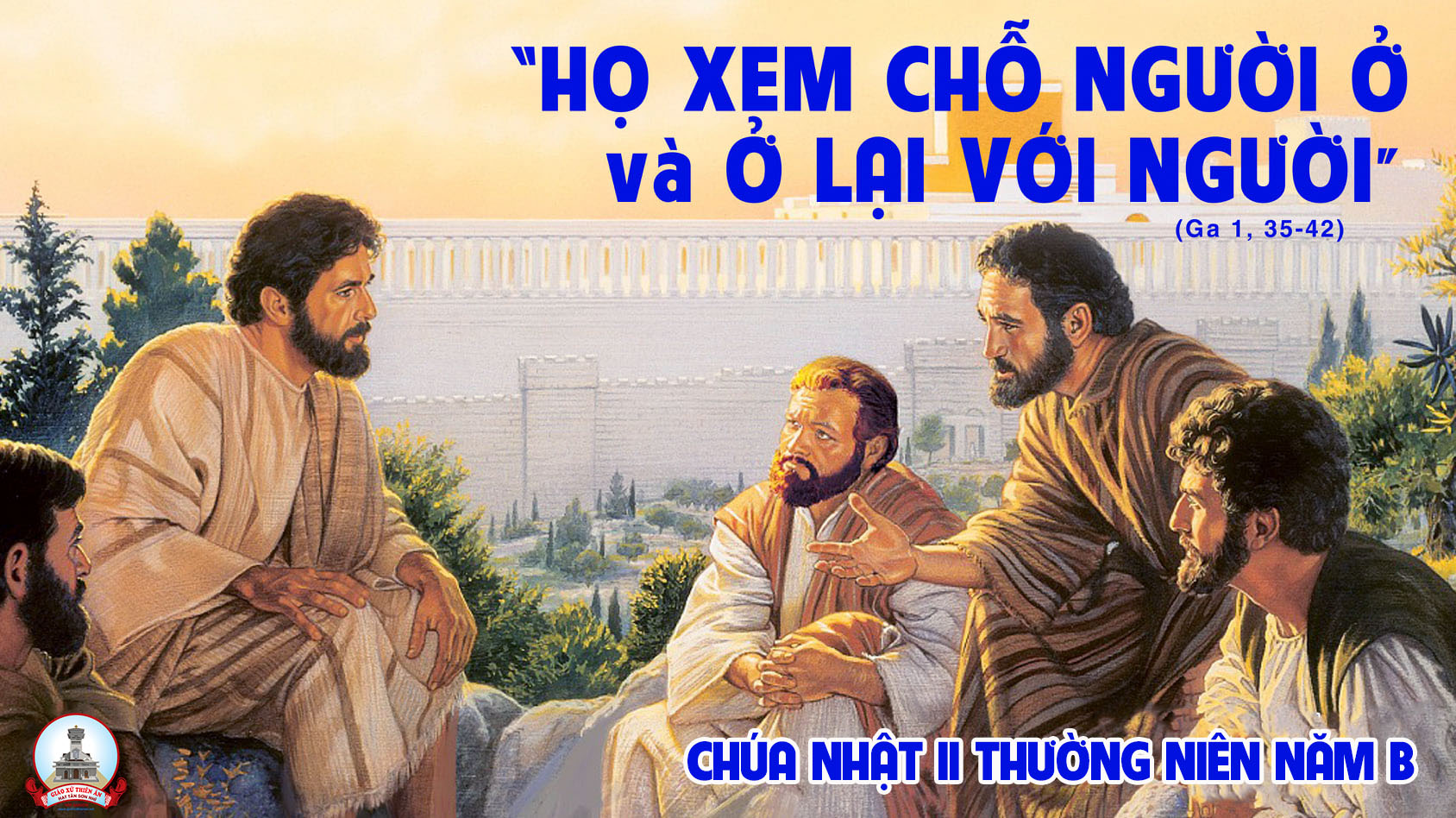 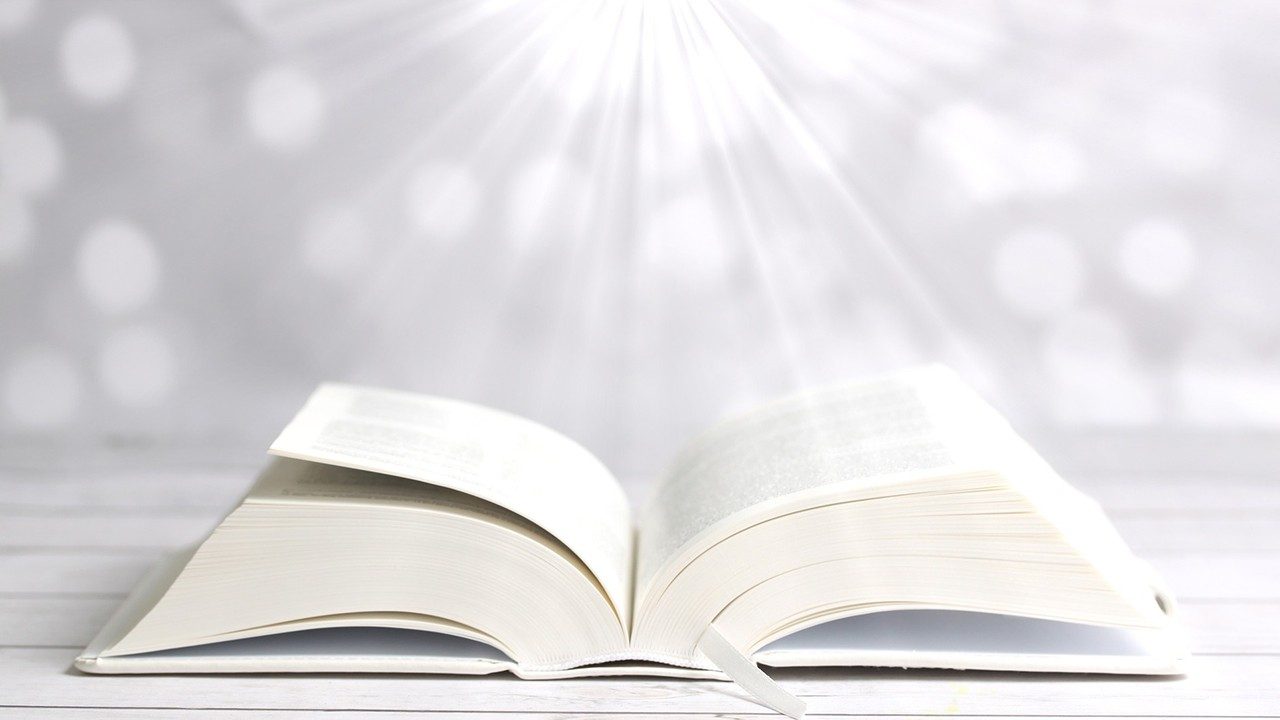 Bài đọc 1.
Lạy Đức Chúa, xin Ngài phán, vì tôi tớ Ngài đang lắng nghe.
Bài trích sách Sa-mu-en quyển thứ nhất.
THÁNH VỊNH 39CHÚA NHẬT II THƯỜNG NIÊNNĂM B THANH LÂM04 CÂU
Đk: Này con xin đến để thực thi ý Ngài. Này con xin đến thi hành thánh ý Ngài.
Tk1: Con luôn trông cậy Chúa con, Chúa đã nghe lời khấn xin. Môi con thì thầm mừng hát một bài ca mới chúc khen.
Đk: Này con xin đến để thực thi ý Ngài. Này con xin đến thi hành thánh ý Ngài.
Tk2: Hy sinh, lễ vật chẳng ưng, sính lễ sang trọng chẳng ham. Tai con Ngài lại rộng mở. Và này con thưa với Ngài.
Đk: Này con xin đến để thực thi ý Ngài. Này con xin đến thi hành thánh ý Ngài.
Tk3: Như trong sách vàng đã ghi, con vui thực hành ý Cha. Tuân theo lề luật của Chúa, lời Ngài tạc ghi đáy lòng.
Đk: Này con xin đến để thực thi ý Ngài. Này con xin đến thi hành thánh ý Ngài.
Tk4: Con luôn rao truyền Thánh Danh: công minh, chính trực, ái nhân. Ngay trong đại hội toàn dân, miệng này không ngớt tán dương.
Đk: Này con xin đến để thực thi ý Ngài. Này con xin đến thi hành thánh ý Ngài.
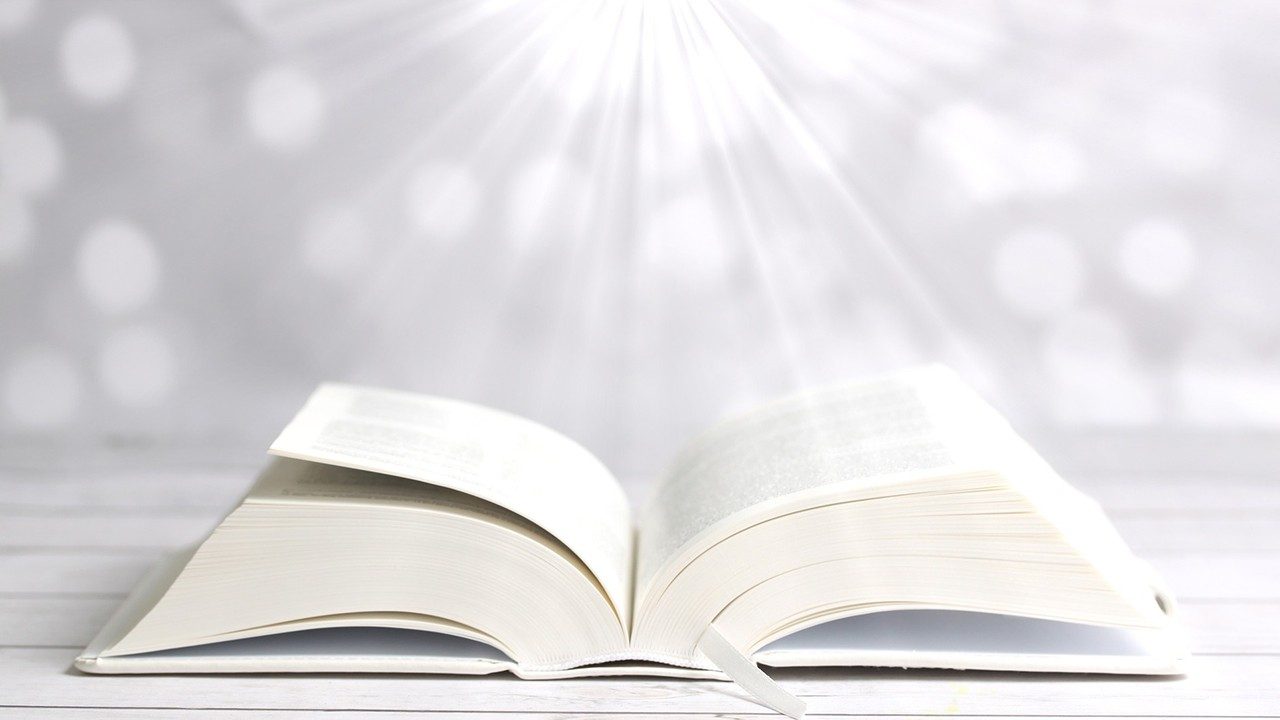 Bài đọc 2.
Thân xác anh em là phần thân thể của Đức Ki-tô.
Bài trích thư thứ nhất của thánh Phao-lô tông đồ gửi tín hữu Cô-rin-tô.
Alleluia-Alleluia
Lạy Cha là Chúa tể trời đất con xưng tụng danh Cha, vì Cha đã mặc khải mầu nhiệm Nước Trời cho những người bé mọn.
Alleluia…
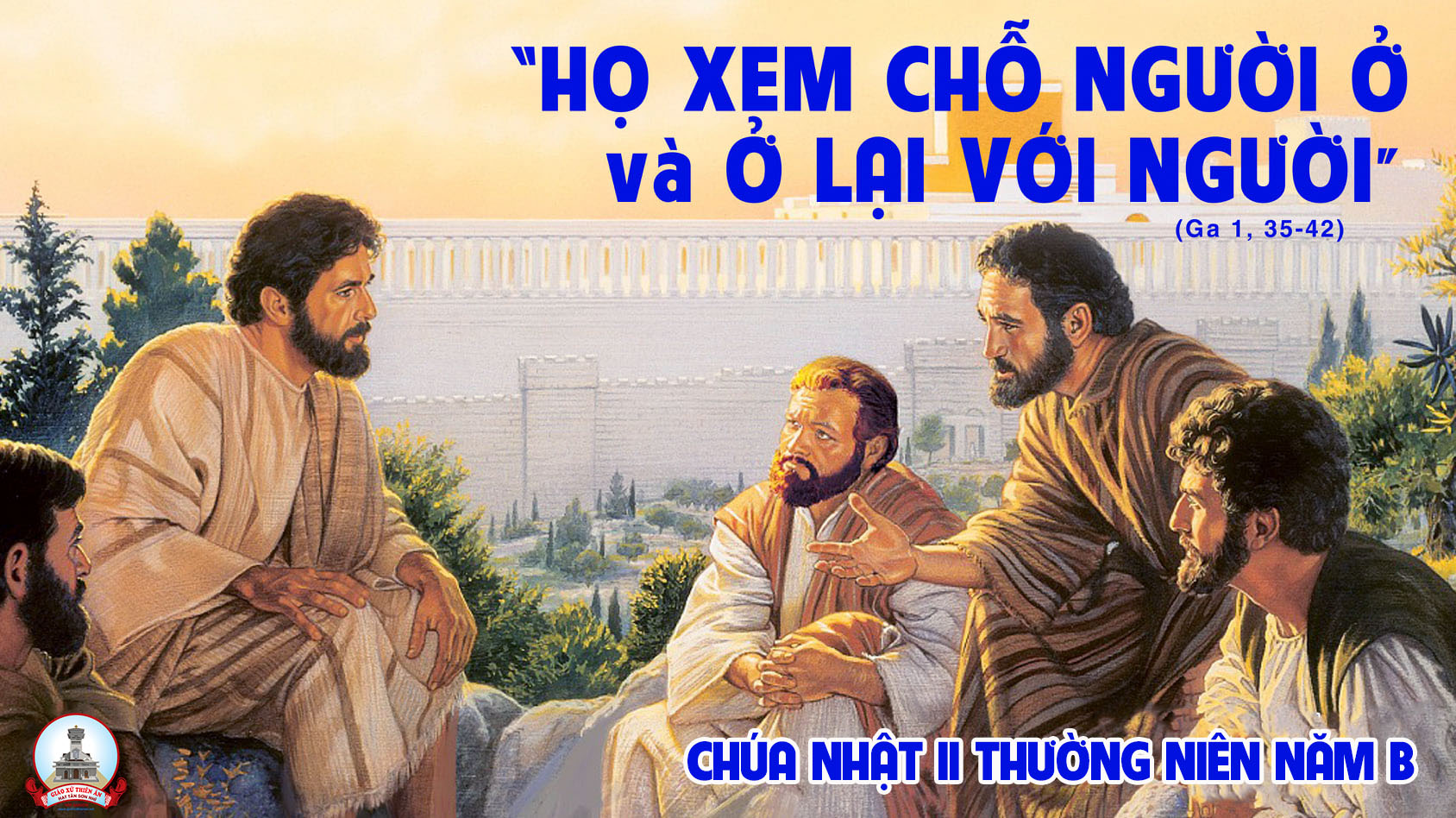 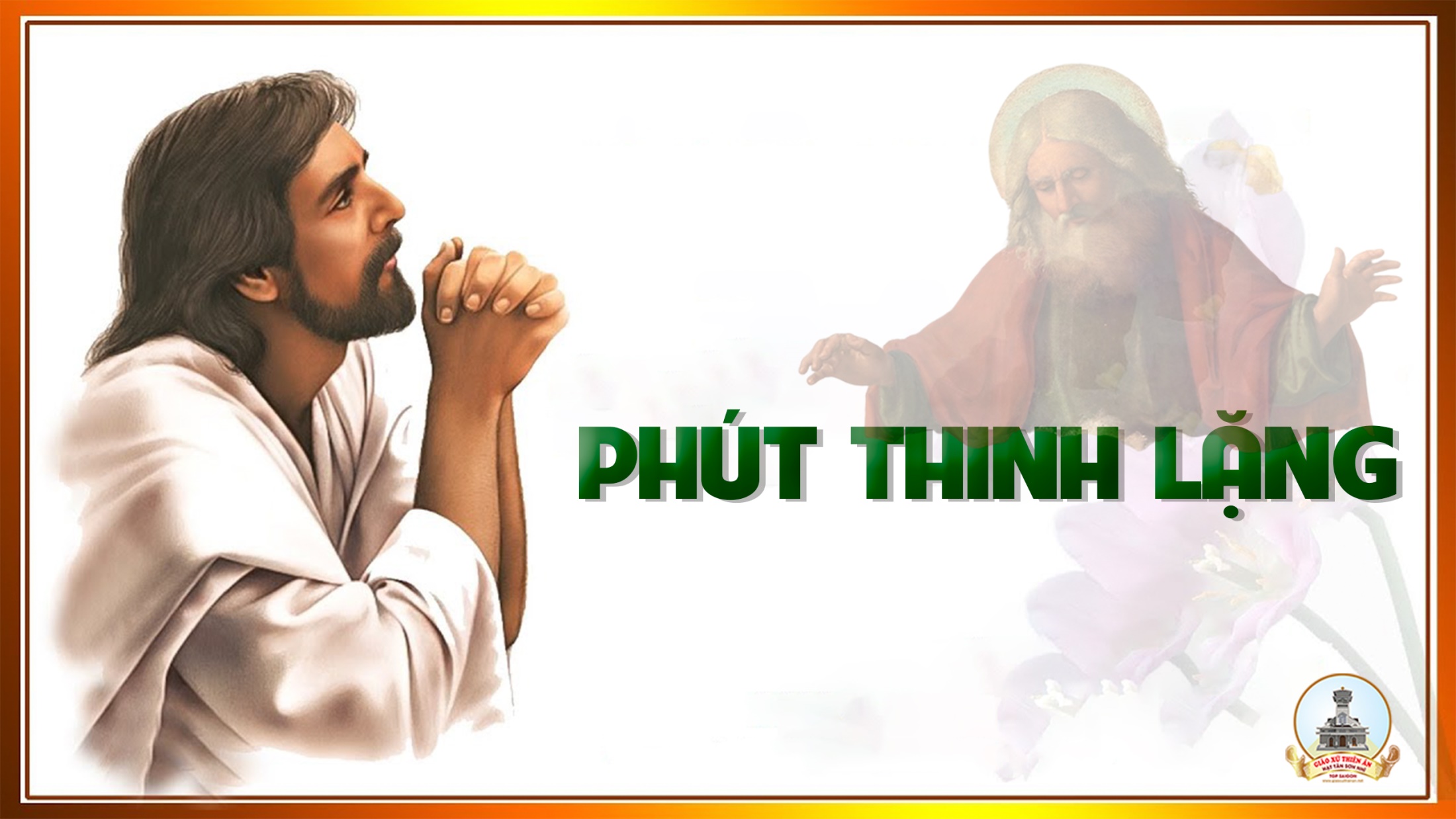 KINH TIN KÍNH
Tôi tin kính một Thiên Chúa là Cha toàn năng, Đấng tạo thành trời đất, muôn vật hữu hình và vô hình.
Tôi tin kính một Chúa Giêsu Kitô, Con Một Thiên Chúa, Sinh bởi Đức Chúa Cha từ trước muôn đời.
Người là Thiên Chúa bởi Thiên Chúa, Ánh Sáng bởi Ánh Sáng, Thiên Chúa thật bởi Thiên Chúa thật,
được sinh ra mà không phải được tạo thành, đồng bản thể với Đức Chúa Cha: nhờ Người mà muôn vật được tạo thành.
Vì loài người chúng ta và để cứu độ chúng ta, Người đã từ trời xuống thế.
Bởi phép Đức Chúa Thánh Thần, Người đã nhập thể trong lòng Trinh Nữ Maria, và đã làm người.
Người chịu đóng đinh vào thập giá vì chúng ta, thời quan Phongxiô Philatô; Người chịu khổ hình và mai táng, ngày thứ ba Người sống lại như lời Thánh Kinh.
Người lên trời, ngự bên hữu Đức Chúa Cha, và Người sẽ lại đến trong vinh quang để phán xét kẻ sống và kẻ chết, Nước Người sẽ không bao giờ cùng.
Tôi tin kính Đức Chúa Thánh Thần là Thiên Chúa và là Đấng ban sự sống, Người bởi Đức Chúa Cha và Đức Chúa Con mà ra,
Người được phụng thờ và tôn vinh cùng với Đức Chúa Cha và Đức Chúa Con: Người đã dùng các tiên tri mà phán dạy.
Tôi tin Hội Thánh duy nhất thánh thiện công giáo và tông truyền.
Tôi tuyên xưng có một Phép Rửa để tha tội. Tôi trông đợi kẻ chết sống lại và sự sống đời sau. Amen.
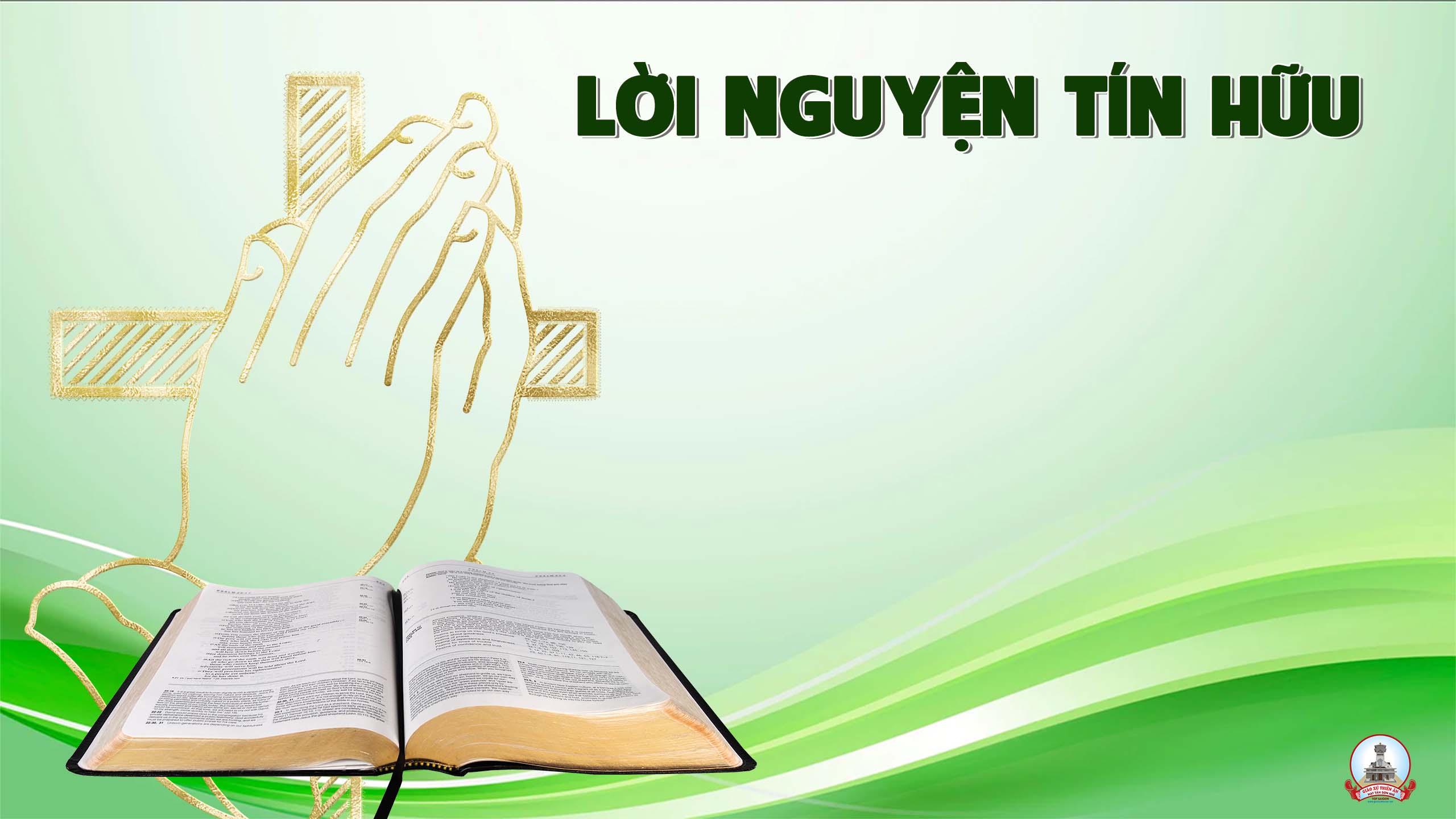 Chúa Nhật II Thường Niên
Năm B
Đức Giêsu mời gọi những người muốn theo Người “Hãy đến mà xem”, để hiểu biết Người hơn mà chọn lựa thái độ đối với Người. Chúng ta hãy tin tưởng dâng lên Chúa những ý nguyện sau đây.
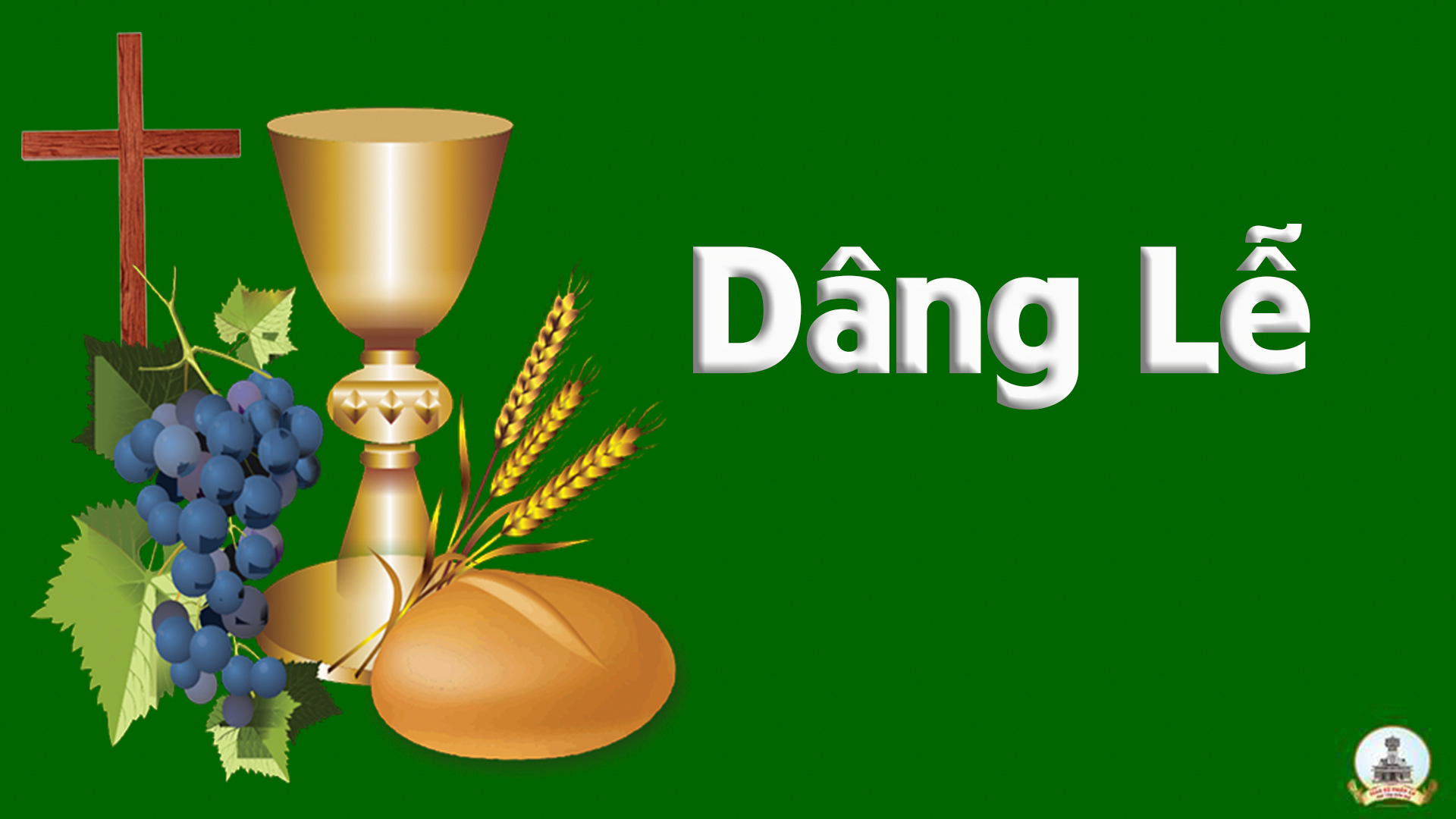 Lễ Dâng Cha HiềnĐăng Khoa
Tk1: Giờ đây, con đến bên gần Cha rất nhân hiền, nguyện dâng tâm tư và mơ ước này. Tình con, nay kết nên bài ca vô tận chúc khen tình Ngài ôi miên man.
***: Bánh trắng với rượu, nguyện dâng lên Cha hiền, xin thương đón nhận của lễ con dâng tiến. Cha ơi con đến dâng lời tán dương Ngài. Ước mong luôn làm đẹp ý Cha.
Tk2: Hạnh phúc, vui sướng khi gần bên tôn nhan Ngài, thầm thưa lên Cha lời yêu mến hoài. Đời con xin kết nên bài ca cảm tạ. Hát khen tình Ngài ôi bao la.
***: Bánh trắng với rượu, nguyện dâng lên Cha hiền, xin thương đón nhận của lễ con dâng tiến. Cha ơi con đến dâng lời tán dương Ngài. Ước mong luôn làm đẹp ý Cha.
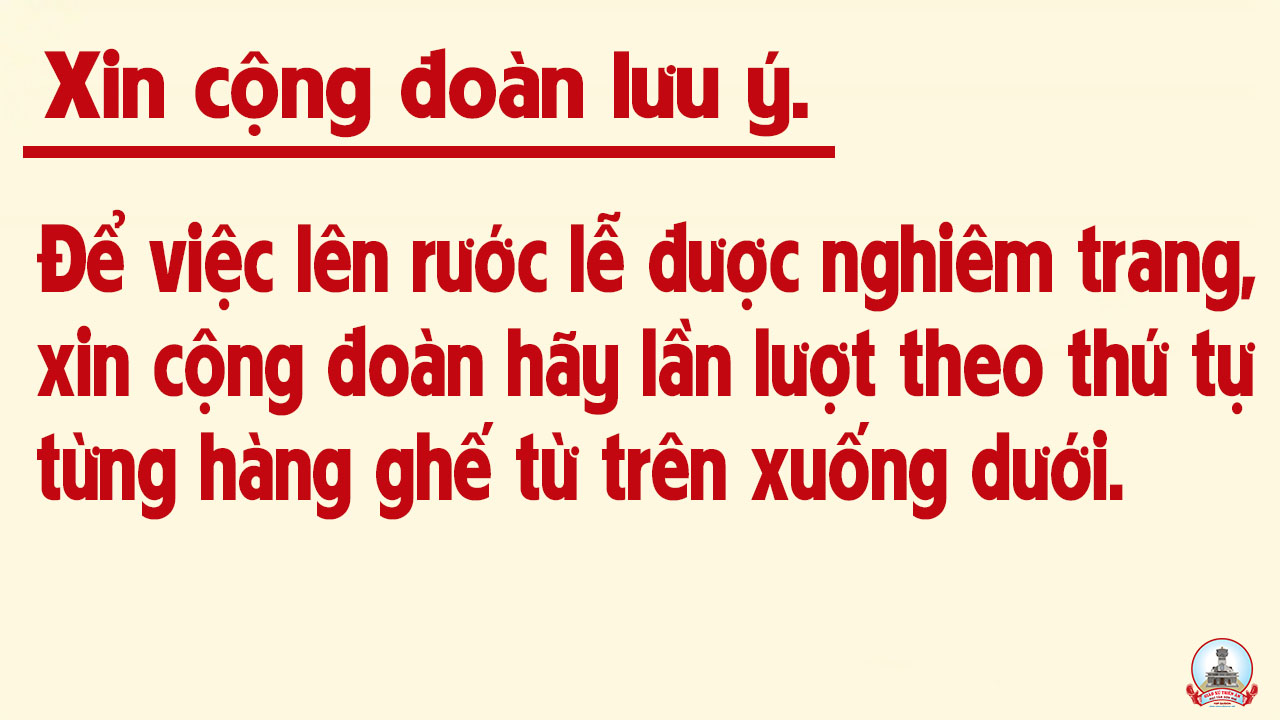 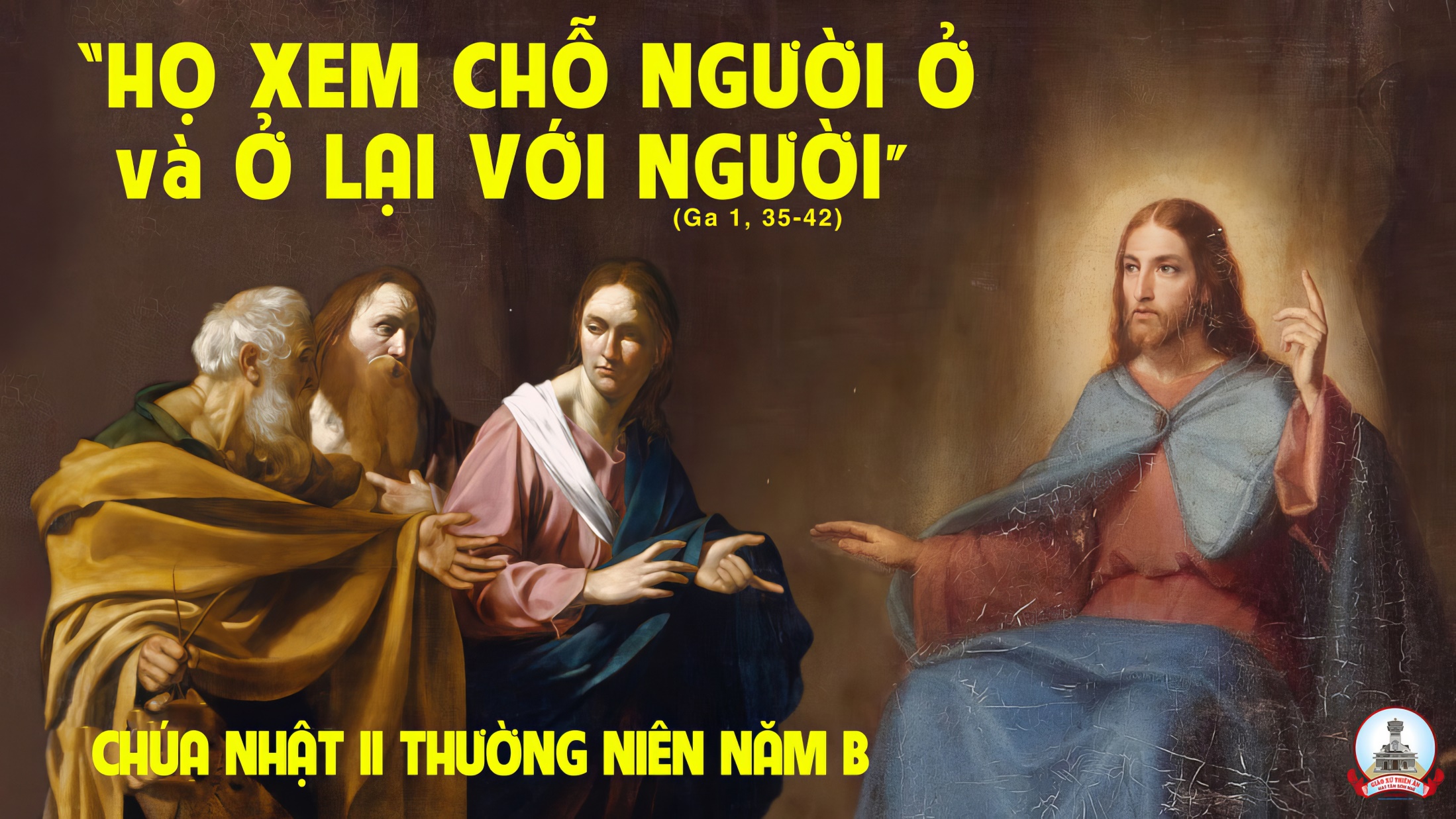 Ca Nguyện Hiệp LễXin Lắp Đầy Trái Tim ConKim Đường, O. Cist
Tk1: Xin lấp đầy trái tim, con chúa ơi bằng tình yêu của ngài như dòng suối mát ngọt ngào tắm gội miền đất hoang cằn cỗi,
***: xin thiêu rụi trái tim con bằng lửa mến để yêu thương muôn người để từ đây con vang lời: “Tình yêu chúa là hoan lạc của con”.
Đk:Chúa là tình yêu mà con tìm kiếm suốt đời, Chúa bài tình ca giai điệu đời con đẹp lắm, dệt bằng hồng ân thơm ngát hương hoa,
***: dệt bằng buồn vui nối tiếp ngân nga, nguyện đời con trở thành một khúc hoan ca.
Tk2: Bao nhiêu ngày tháng trông mong, Chúa ơi con nay đã toại lòng dâng về Chúa mối tình nồng cho dù còn đắm chìm lạy Chúa,
***: xin dâng trọn trái tim con hằng khao khát từ đất kia khô cằn, cậy lòng Chúa vẫn thương tình mà che lấp con quá nhiều tội khiên.
Đk:Chúa là tình yêu mà con tìm kiếm suốt đời, Chúa bài tình ca giai điệu đời con đẹp lắm, dệt bằng hồng ân thơm ngát hương hoa,
***: dệt bằng buồn vui nối tiếp ngân nga, nguyện đời con trở thành một khúc hoan ca.
Tk3: Chúa đã gọi chính tên con, kết giao bằng tình nghĩa nhiệm màu con dâng Chúa mối tình đầu nguyên vẹn tựa trái tim nhỏ bé,
***: Chúa đối tượng của riêng con là lẽ sống là giấc mơ sum họp, niềm hạnh phúc khuyết u sầu là gió mát giữa cõi đời bể dâu.
Đk:Chúa là tình yêu mà con tìm kiếm suốt đời, Chúa bài tình ca giai điệu đời con đẹp lắm, dệt bằng hồng ân thơm ngát hương hoa,
***: dệt bằng buồn vui nối tiếp ngân nga, nguyện đời con trở thành một khúc hoan ca.
Tk4: Con xin nguyện mãi trung trinh, Chúa ơi đừng để con phụ tình cho con sống chết vì Ngài cho dù đời trắng đen lừa dối, xin lấp đầy những băn khoăn,
***: đường theo Chúa đầy chông gai mệt nhoài, xin nâng đỡ con trong đời đi theo Chúa trọn ước mơ mà thôi.
Đk:Chúa là tình yêu mà con tìm kiếm suốt đời, Chúa bài tình ca giai điệu đời con đẹp lắm, dệt bằng hồng ân thơm ngát hương hoa,
***: dệt bằng buồn vui nối tiếp ngân nga, nguyện đời con trở thành một khúc hoan ca.
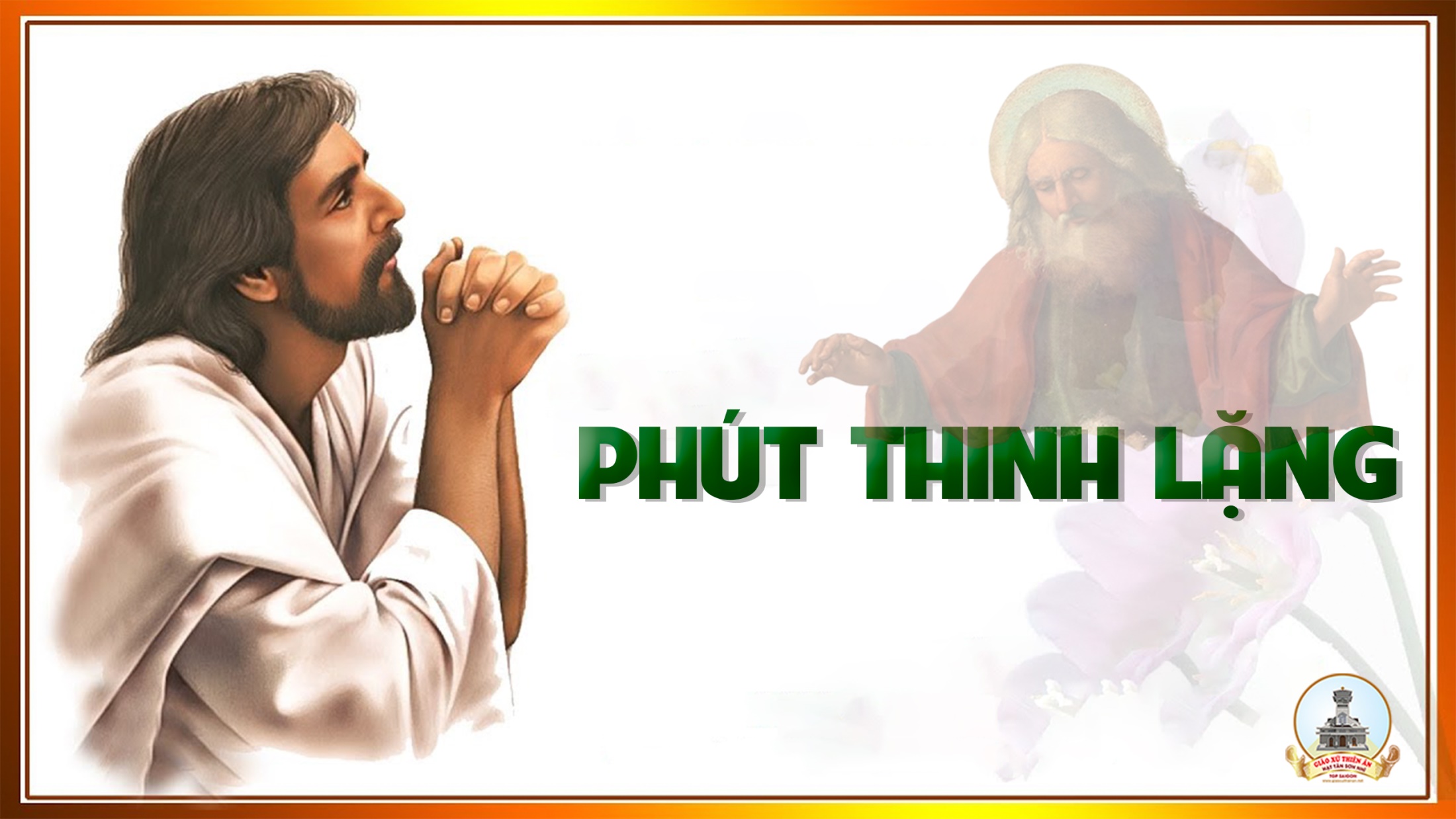 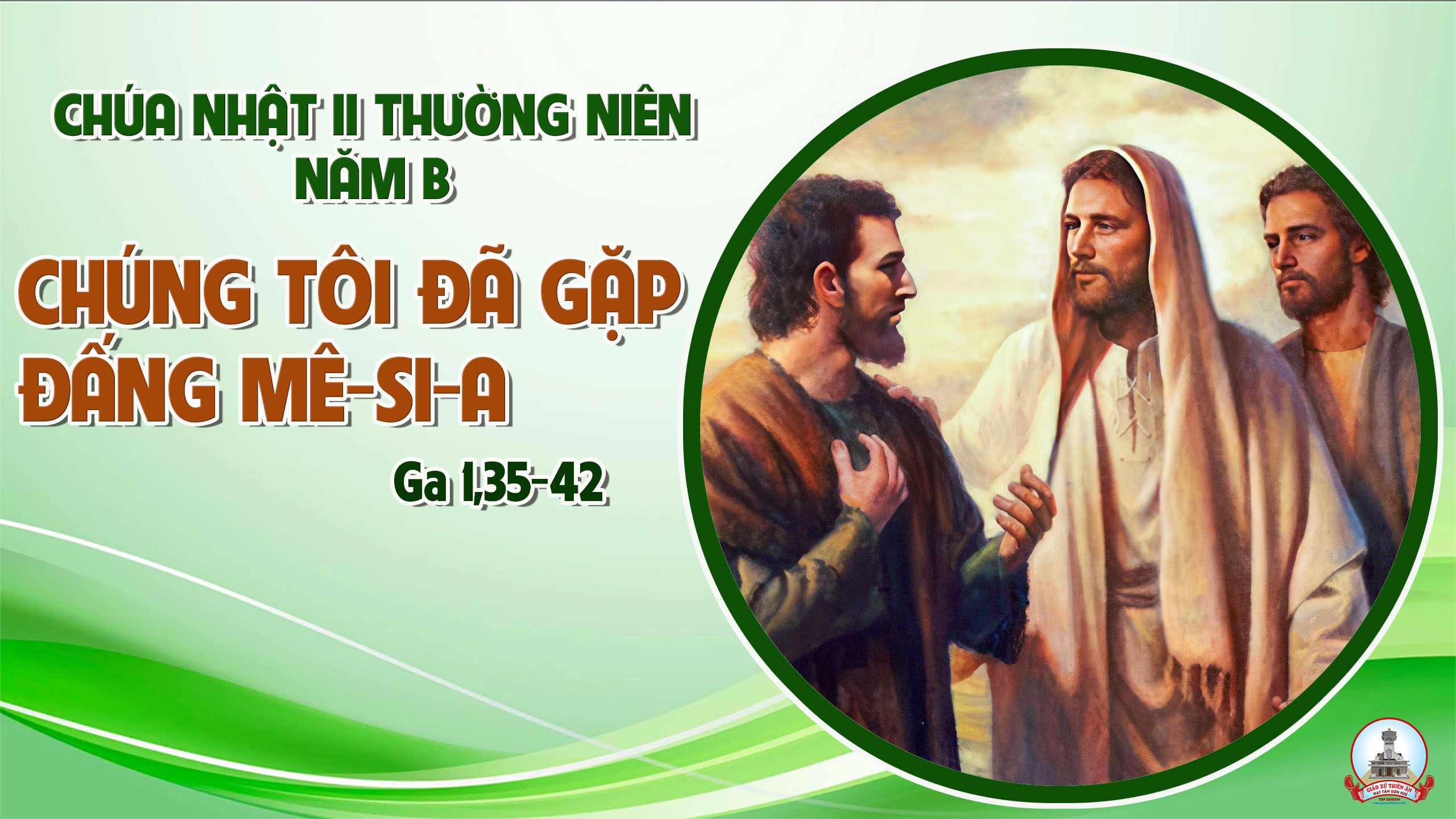 Ca Kết LễSống Chứng NhânLm. Nguyễn Duy
Đk: Ta ra về trong hy vọng của Đức Kitô muôn đời. Trong an bình trong hạnh phúc Thiên Chúa ban tặng cho ta.
***: Muôn muôn đời Danh Thiên Chúa soi đường ta đi khắp nơi. Sống chứng nhân là sống trong tình yêu thương.
Tk1: Vui mừng hát lên ca ngợi Danh Ngài, hãy tin yêu nơi Chúa là Cha.
Đk: Ta ra về trong hy vọng của Đức Kitô muôn đời. Trong an bình trong hạnh phúc Thiên Chúa ban tặng cho ta.
***: Muôn muôn đời Danh Thiên Chúa soi đường ta đi khắp nơi. Sống chứng nhân là sống trong tình yêu thương.
Tk2: Muôn đời Chúa yêu thương từ bây giờ, đến mai sau muôn kiếp chẳng phai.
Đk: Ta ra về trong hy vọng của Đức Kitô muôn đời. Trong an bình trong hạnh phúc Thiên Chúa ban tặng cho ta.
***: Muôn muôn đời Danh Thiên Chúa soi đường ta đi khắp nơi. Sống chứng nhân là sống trong tình yêu thương.
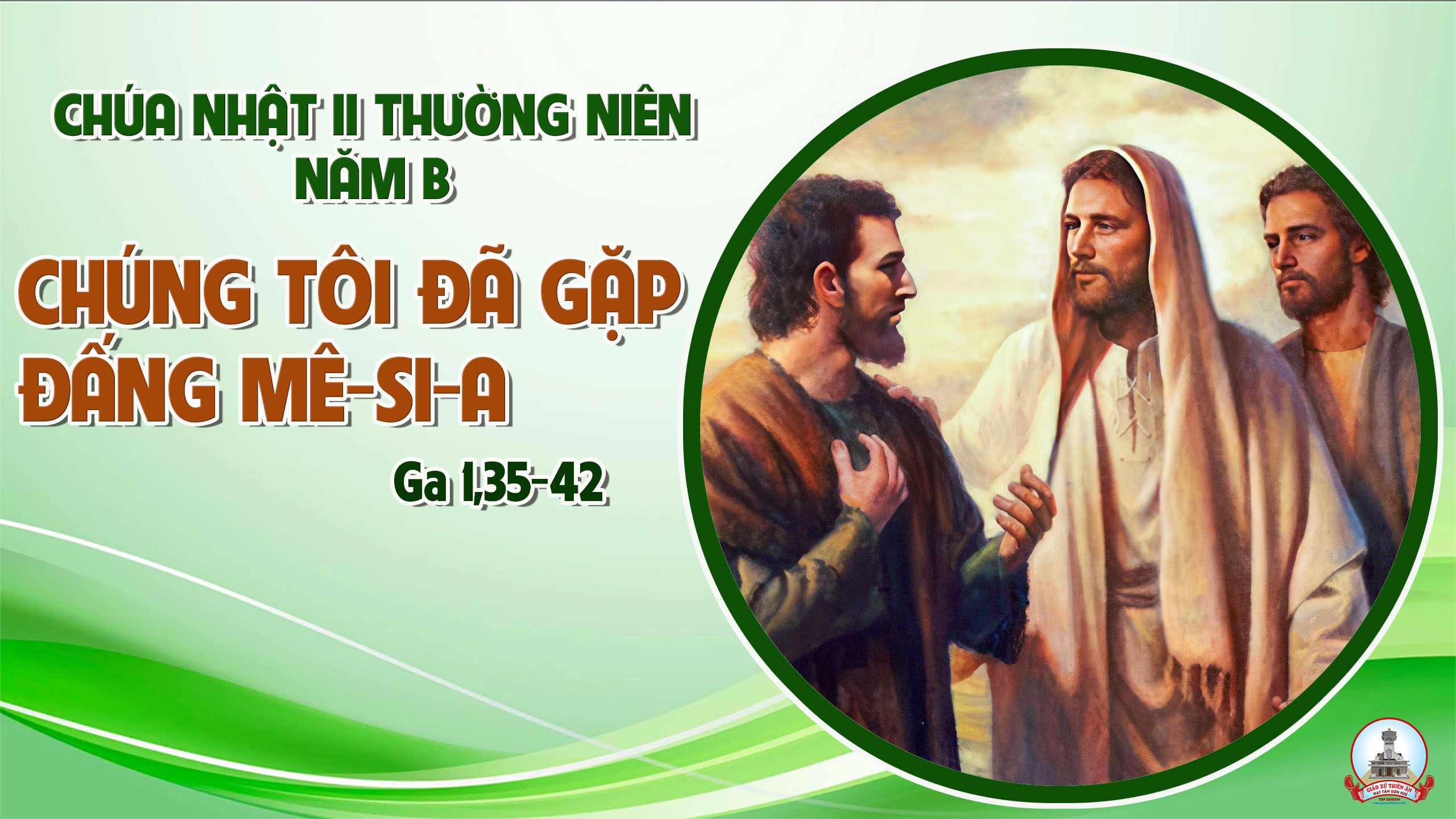